Figure 7 PhenoMiner software components and data flow. Operations in data flow: C = create, R = read, U = update, D = ...
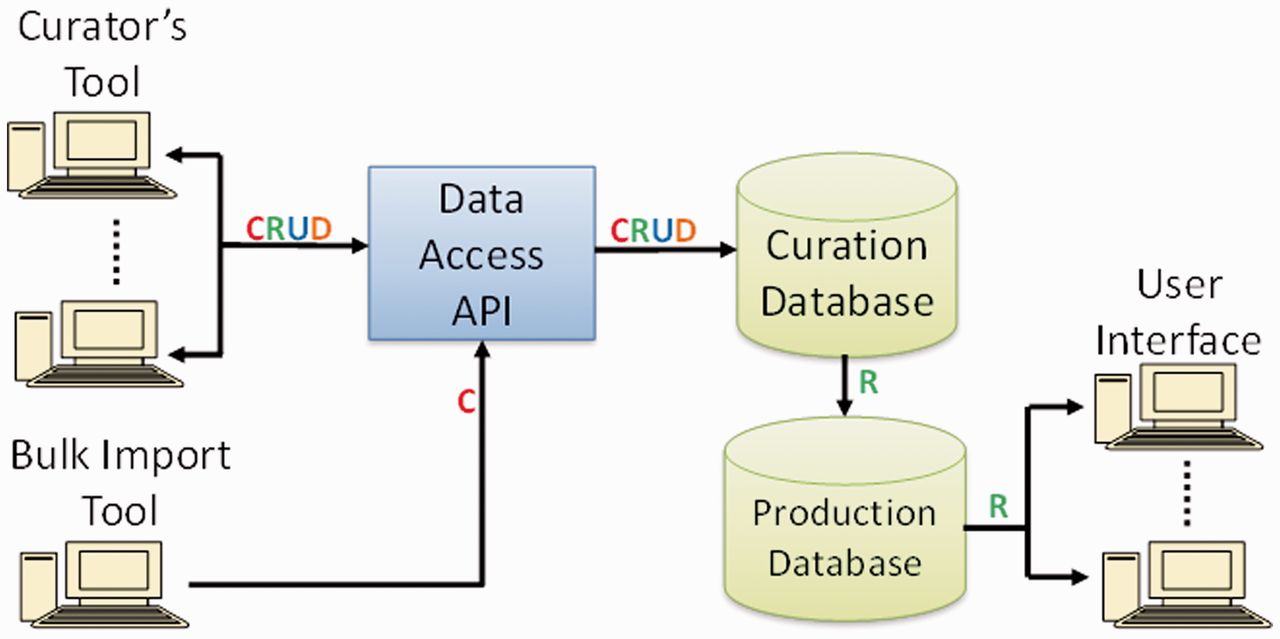 Database (Oxford), Volume 2013, , 2013, bat015, https://doi.org/10.1093/database/bat015
The content of this slide may be subject to copyright: please see the slide notes for details.
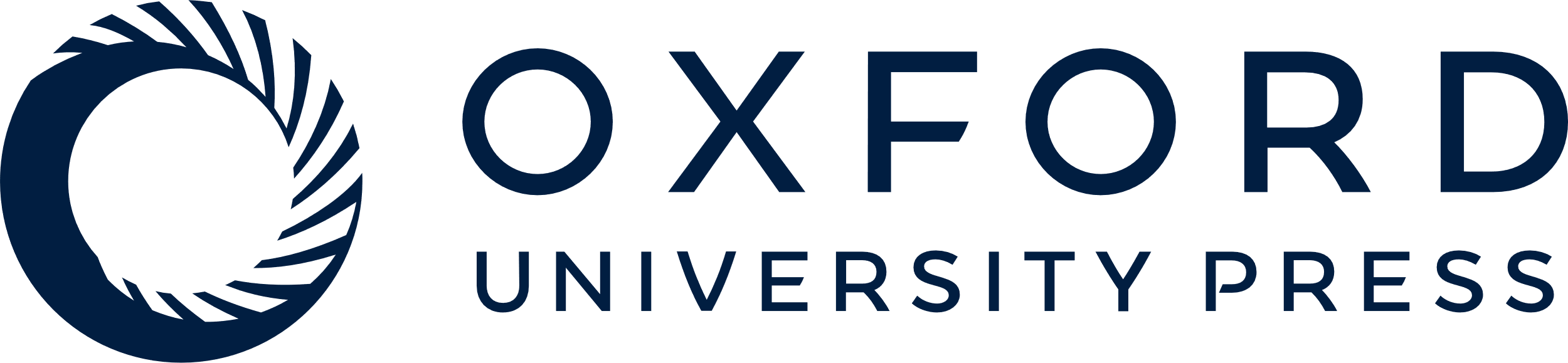 [Speaker Notes: Figure 7 PhenoMiner software components and data flow. Operations in data flow: C = create, R = read, U = update, D = delete (API = application programming interface).


Unless provided in the caption above, the following copyright applies to the content of this slide: © The Author(s) 2013. Published by Oxford University Press.This is an Open Access article distributed under the terms of the Creative Commons Attribution Non-Commercial License (http://creativecommons.org/licenses/by-nc/3.0/), which permits unrestricted non-commercial use, distribution, and reproduction in any medium, provided the original work is properly cited.]